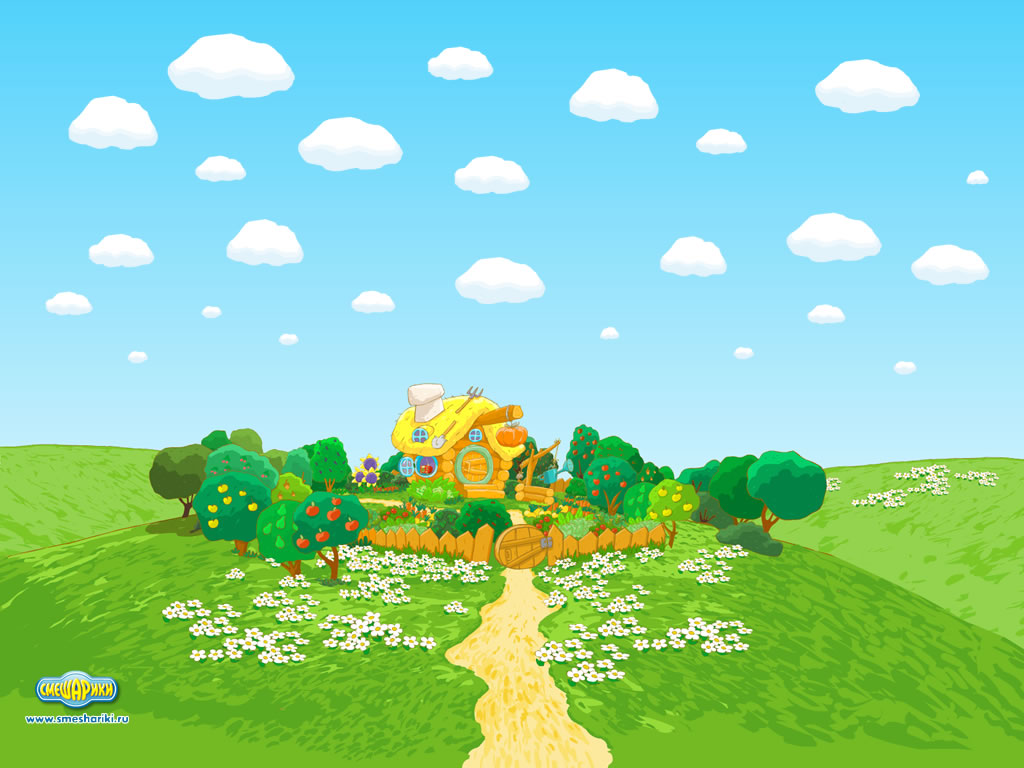 Структурное подразделение «Детский сад №2»
МОУ «Шипицынская СОШ»
интерактивный плакат

В ГОСТЯХ У СМЕШАРИКОВ




Автор-составитель: учитель-логопед
Савинко Олеся Валерьевна
В ГОСТЯХ У СМЕШАРИКОВ
В ГОСТЯХ У СМЕШАРИКОВ
В ГОСТЯХ У СМЕШАРИКОВ
В ГОСТЯХ У СМЕШАРИКОВ
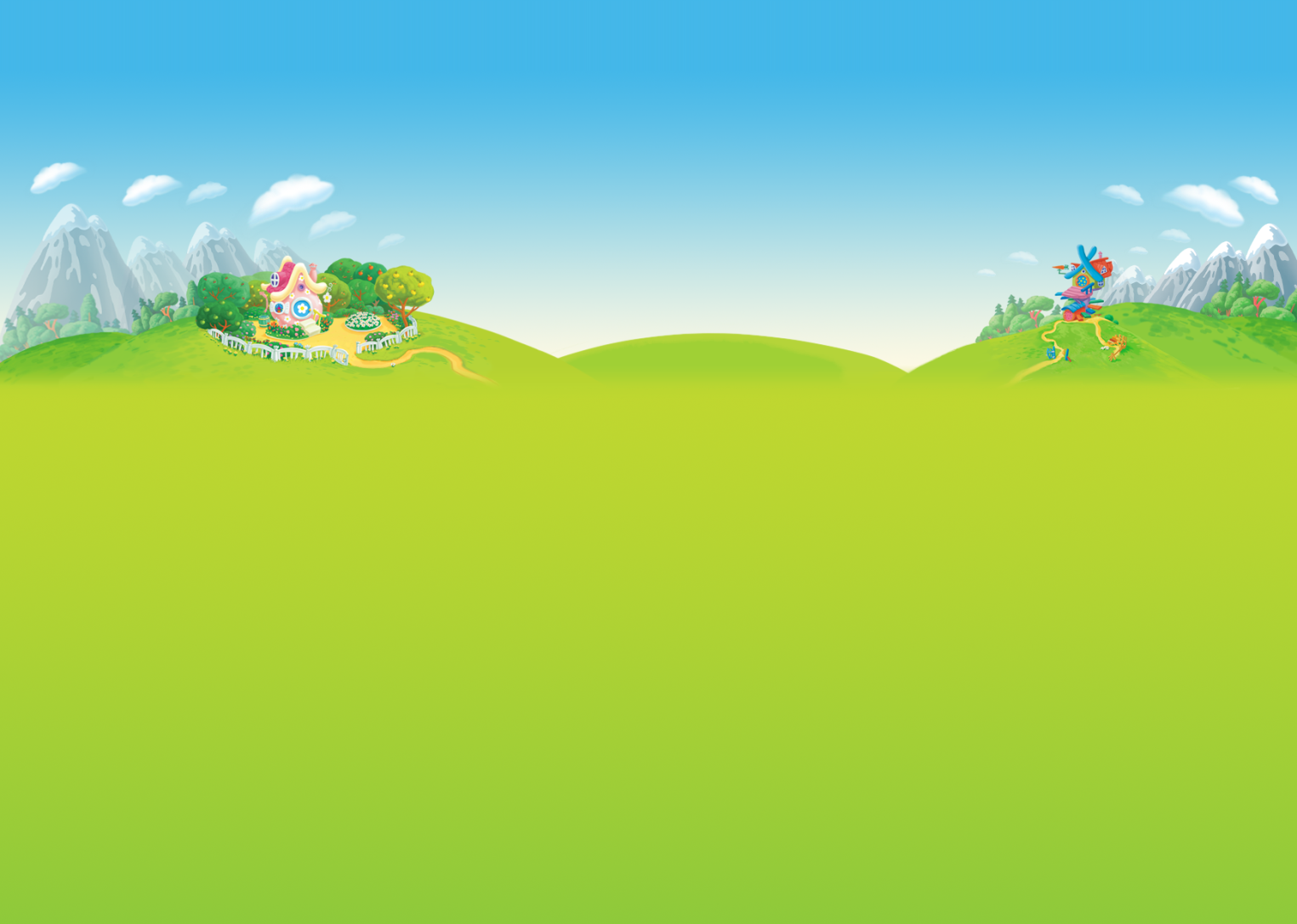 Отгадай меня
Экспериментов он любитель,Домика с рогами житель.Он — ученый главный наш.Назови его…
«Сочиняю стихи хорошие я.Вам прочитаю сейчас их, друзья!Нужно вдохновение, нужен кураж!» —Так говорит талант наш…
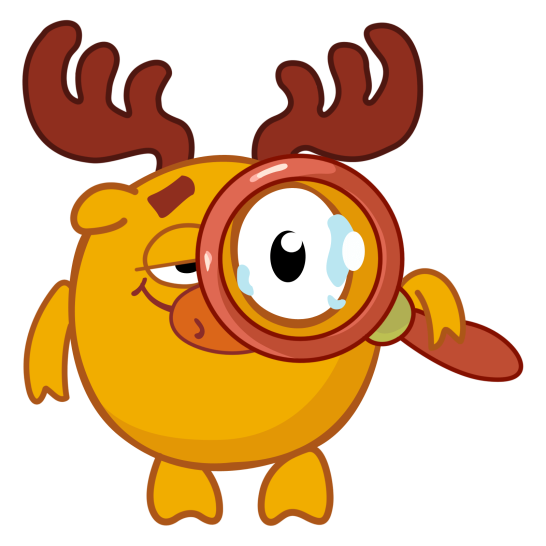 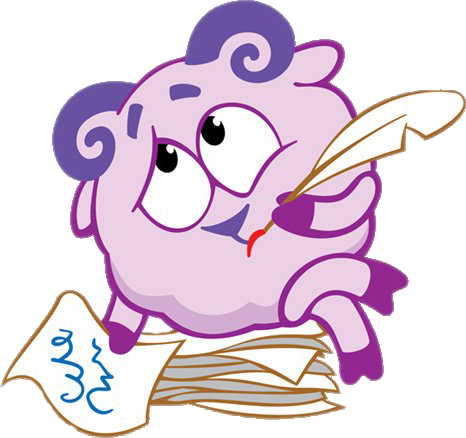 Я девочка-хрюшка,Бараша подружка.Нет краше и лучшеВ Смешарии…
Я зайка-смешарик,Похожий на шарик.Красив и хорош.Мое имя… Я девочка-хрюшка,Бараша подружка.Нет краше и лучшеВ Смешарии…
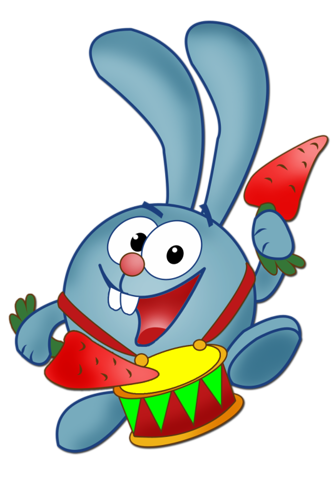 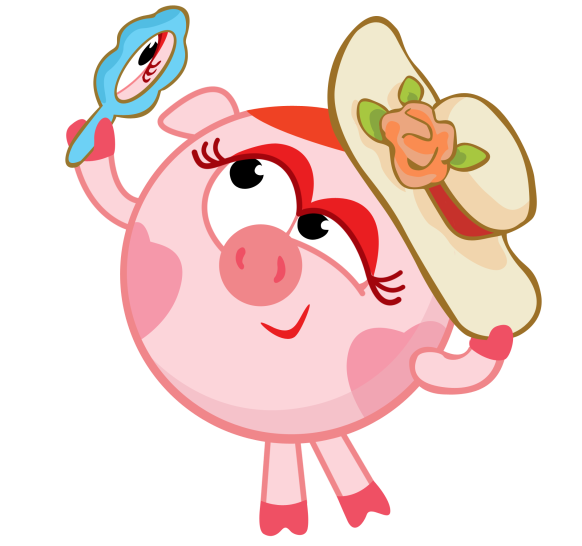 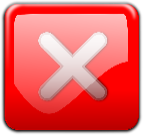 Лопни шарик
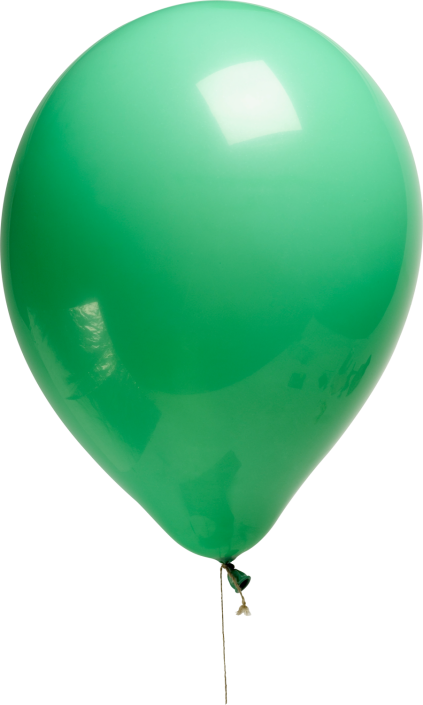 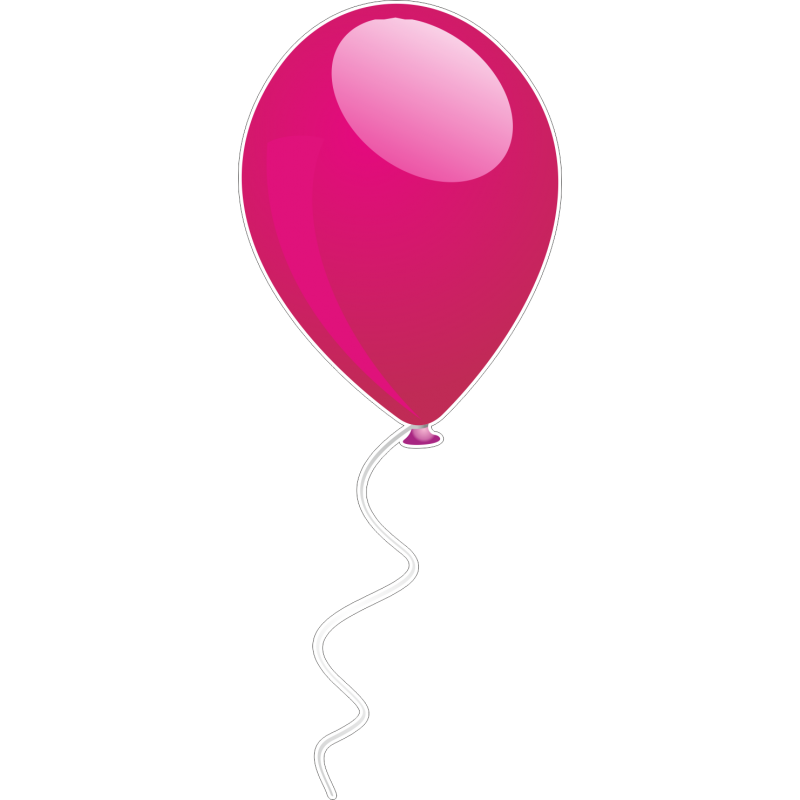 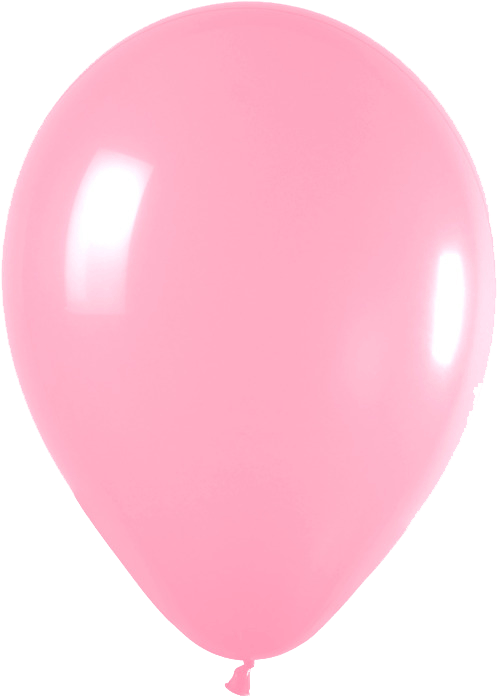 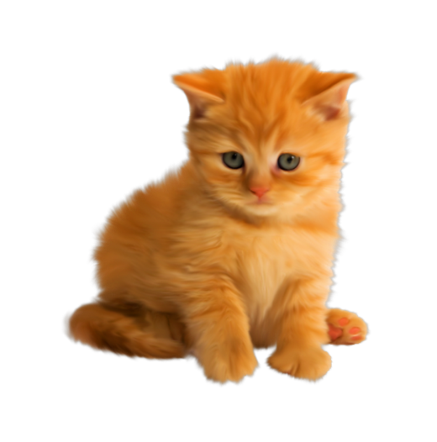 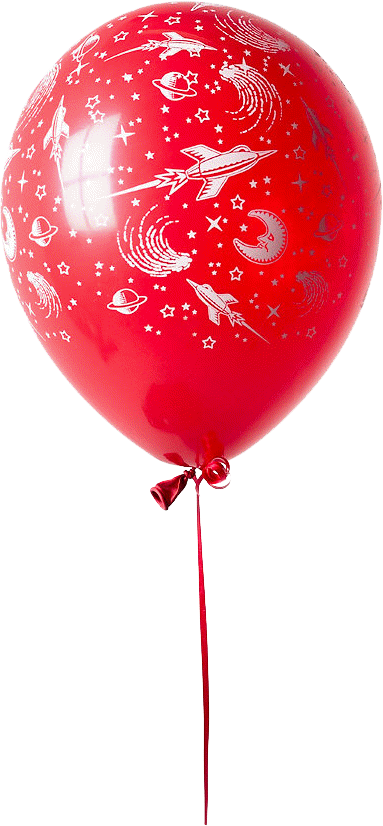 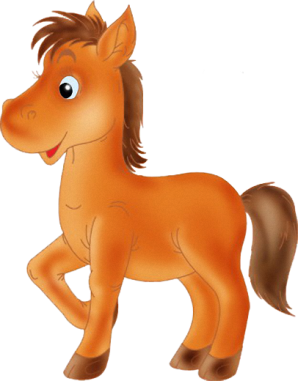 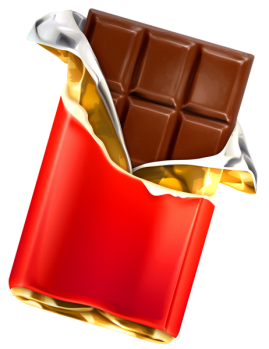 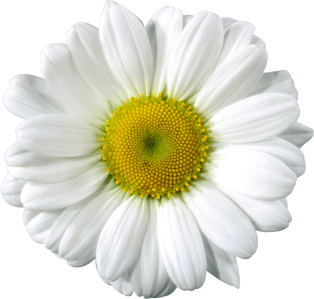 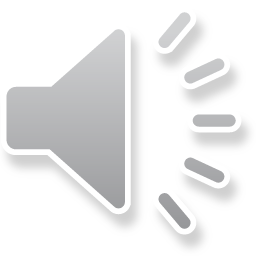 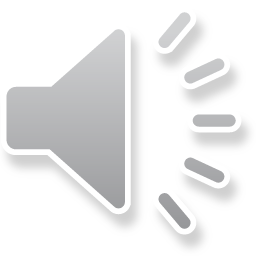 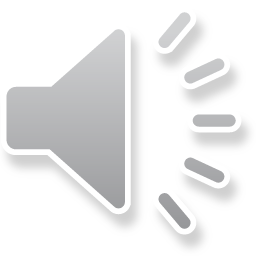 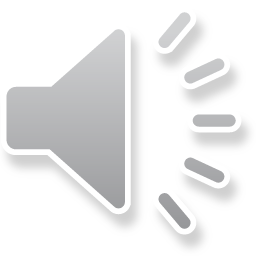 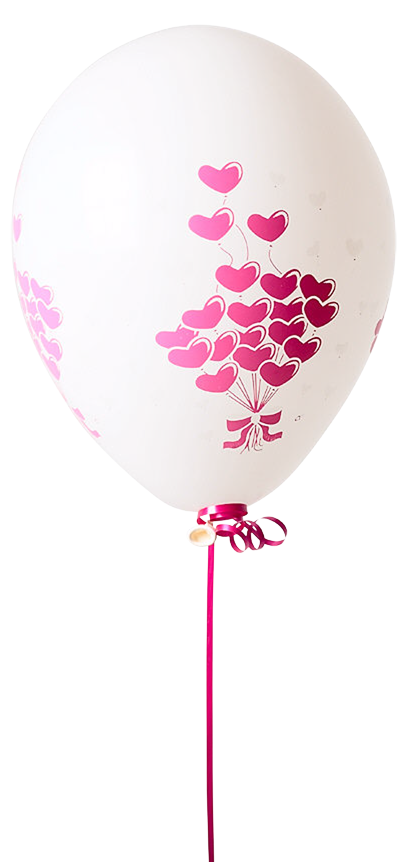 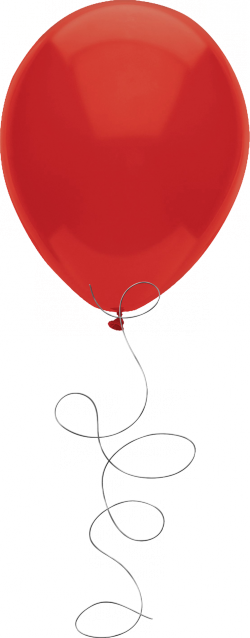 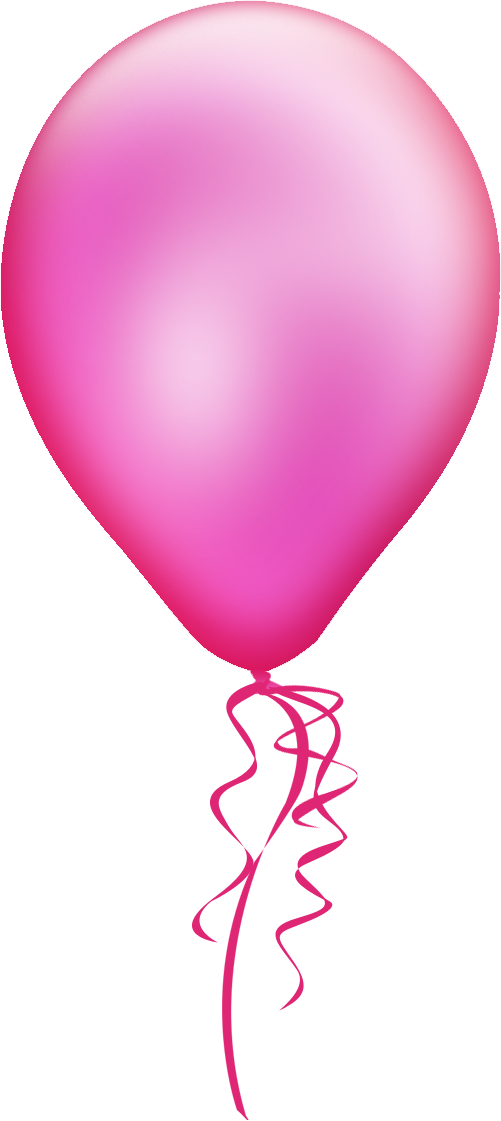 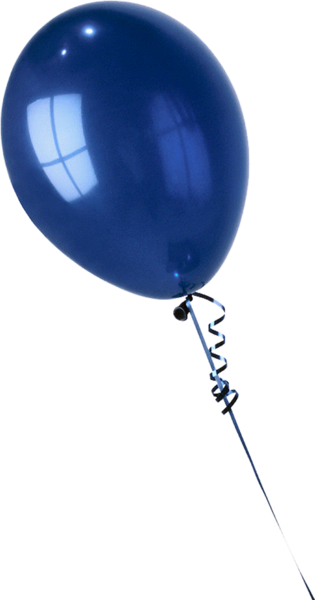 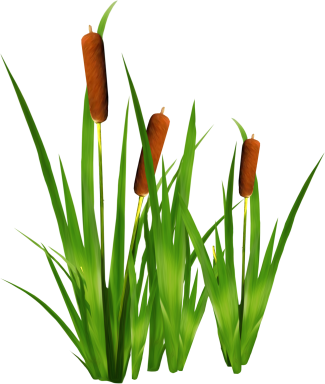 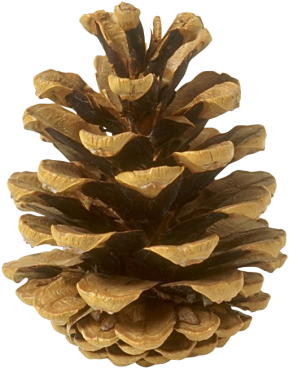 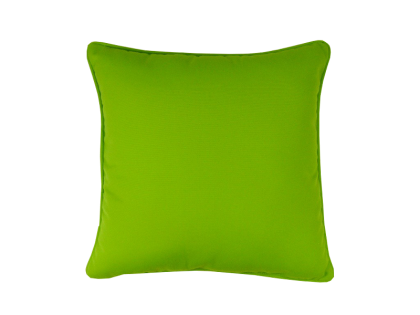 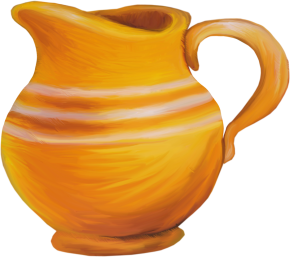 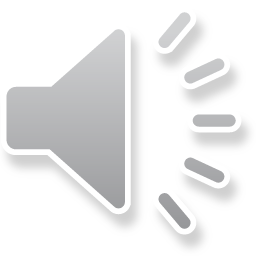 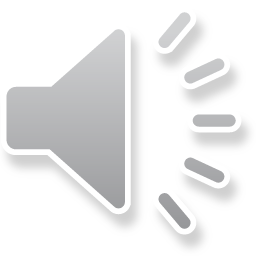 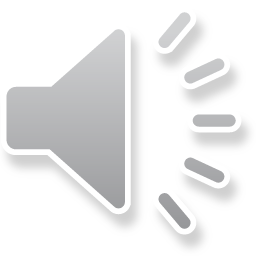 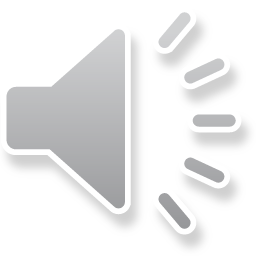 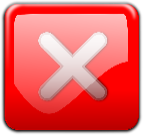 Угадай, что звучит
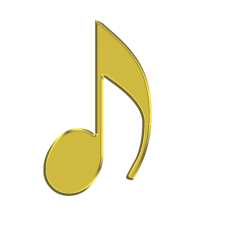 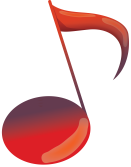 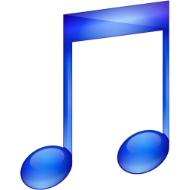 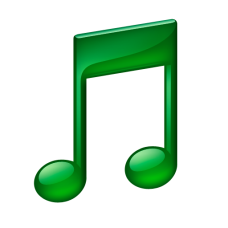 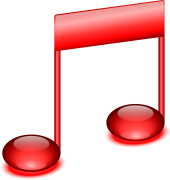 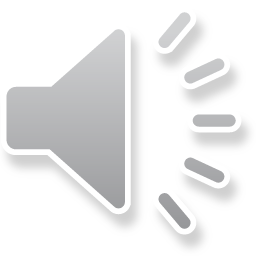 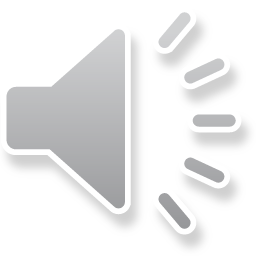 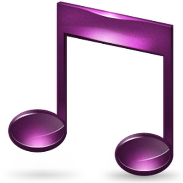 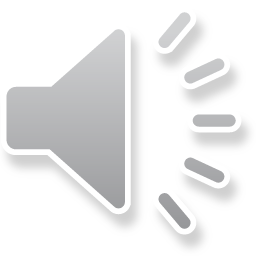 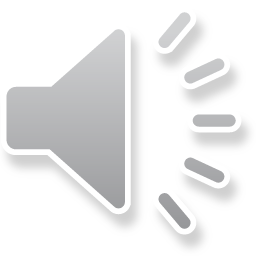 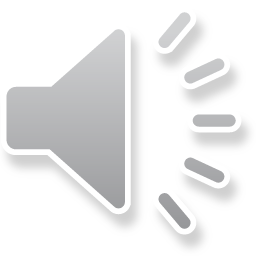 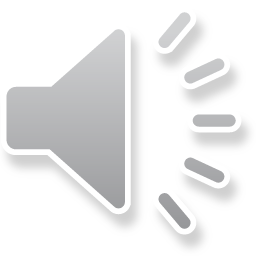 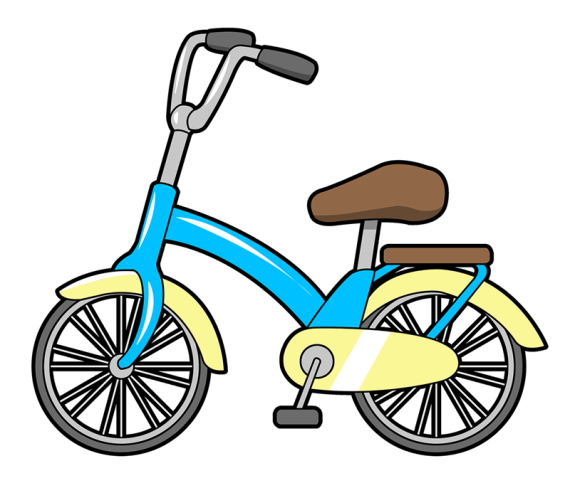 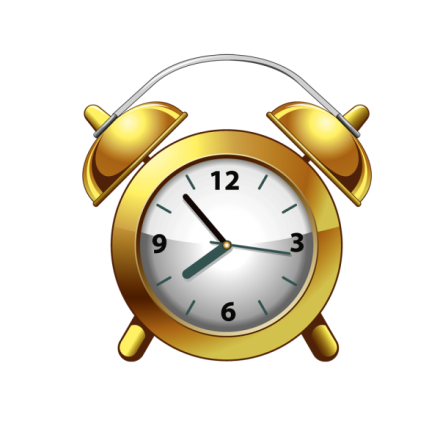 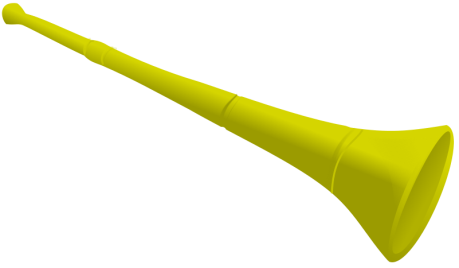 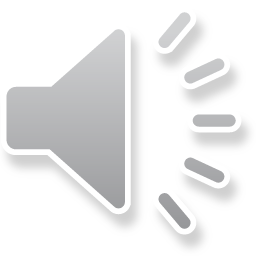 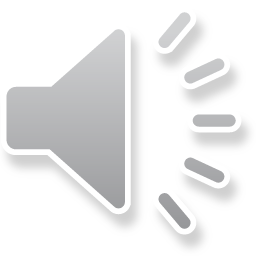 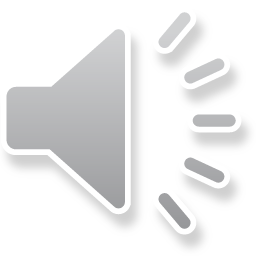 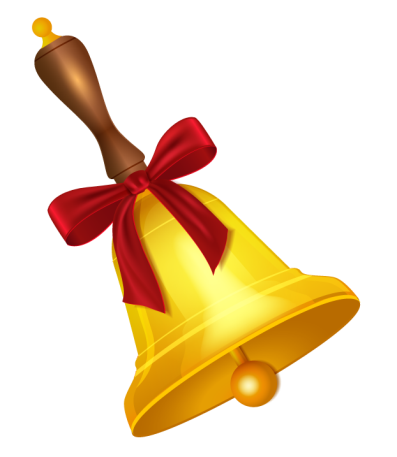 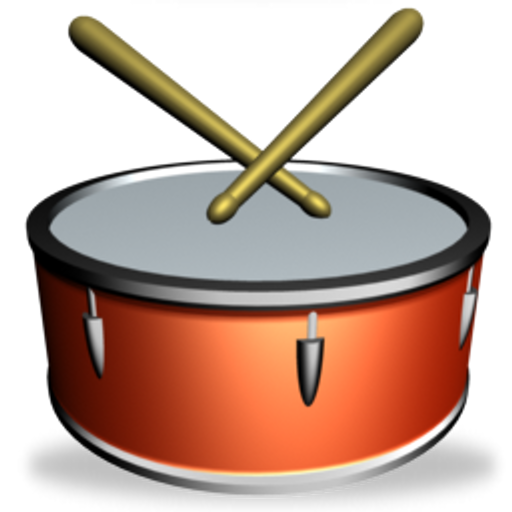 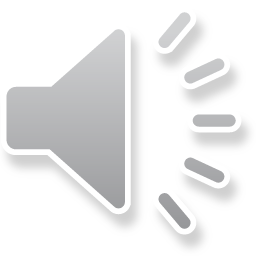 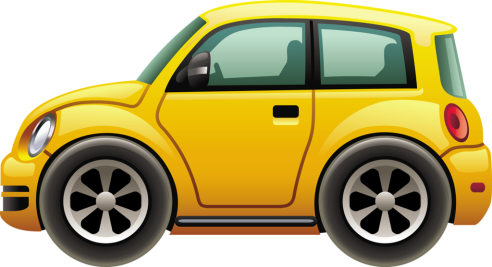 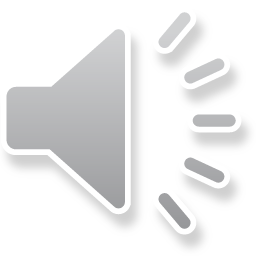 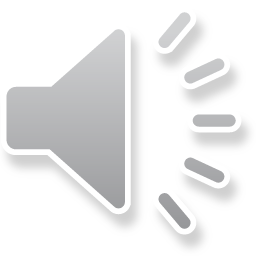 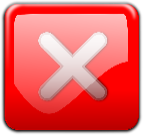 Четвертый лишний
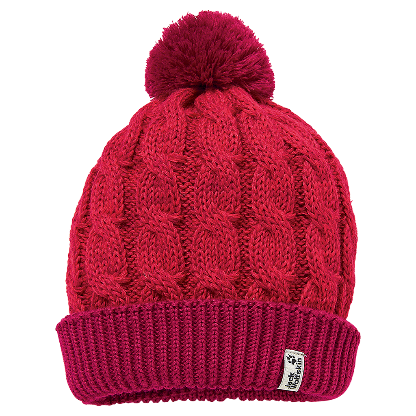 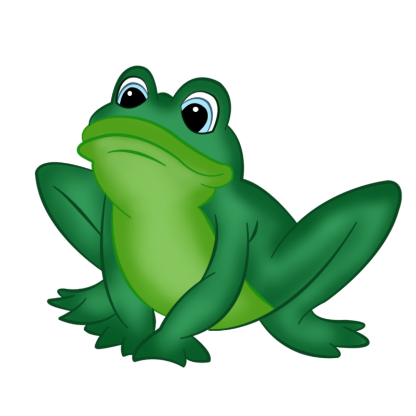 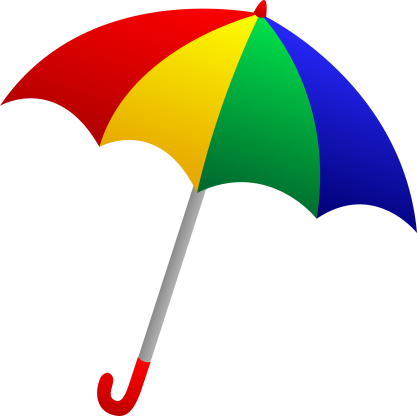 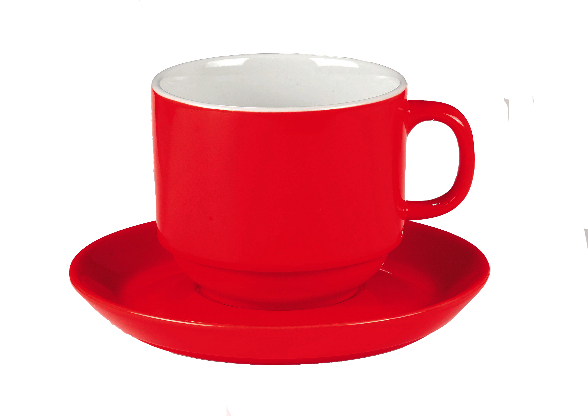 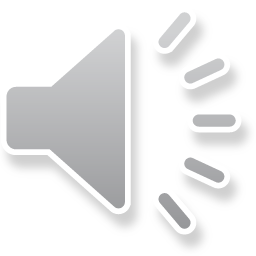 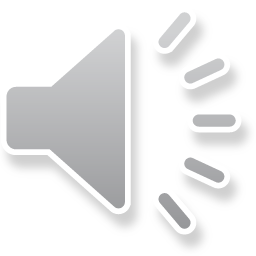 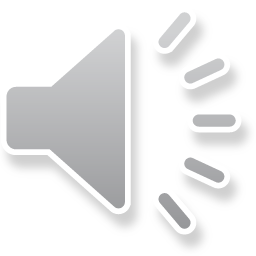 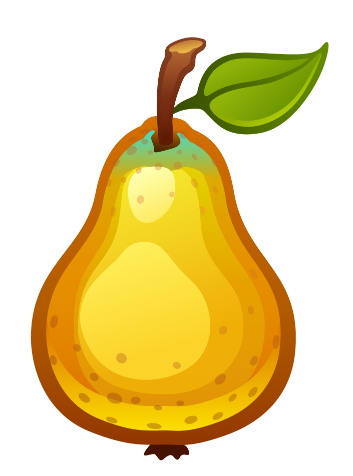 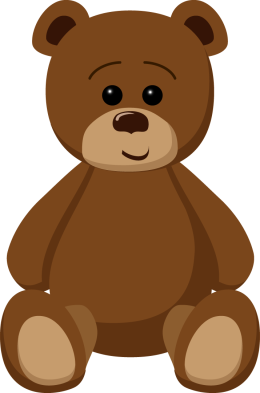 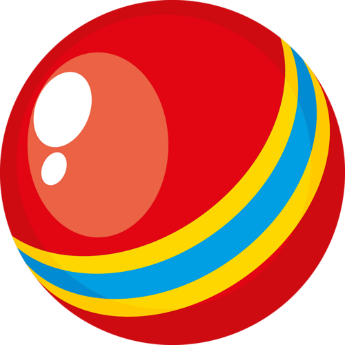 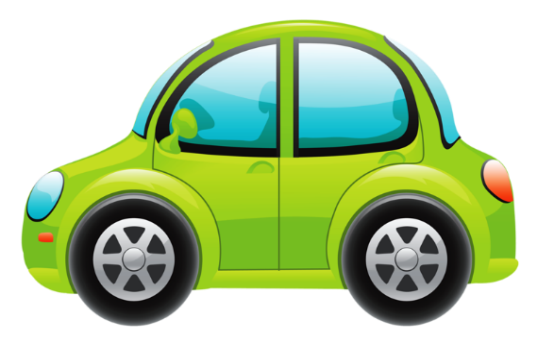 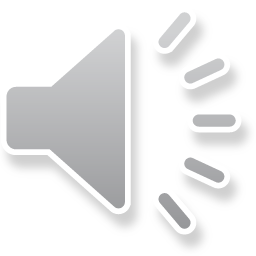 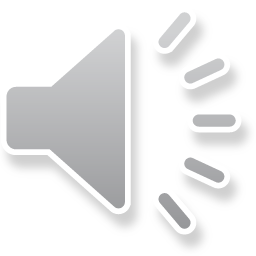 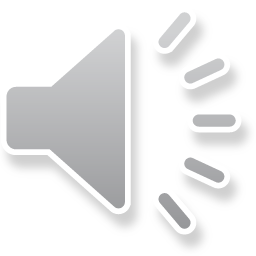 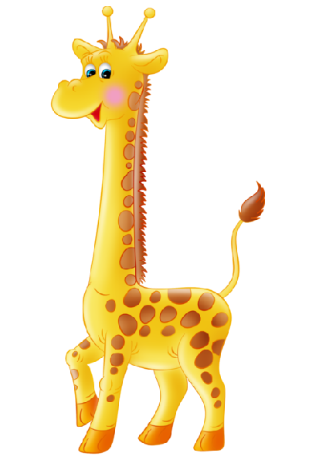 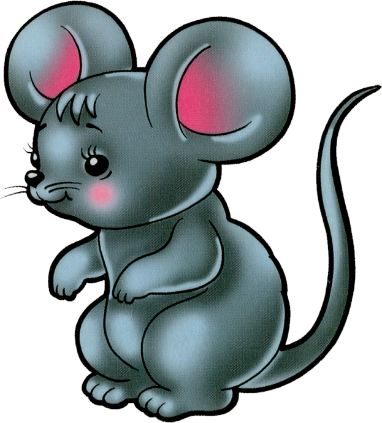 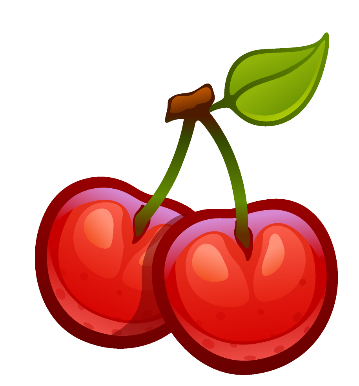 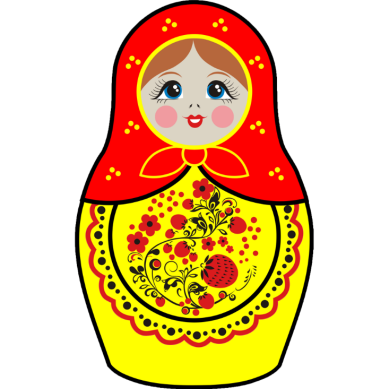 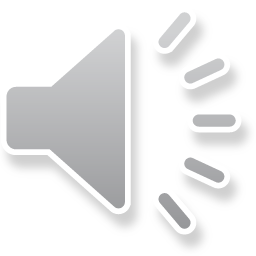 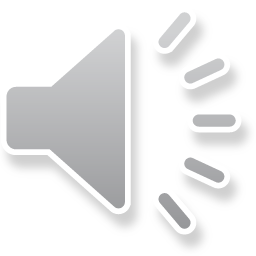 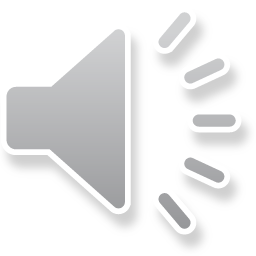 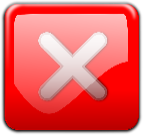 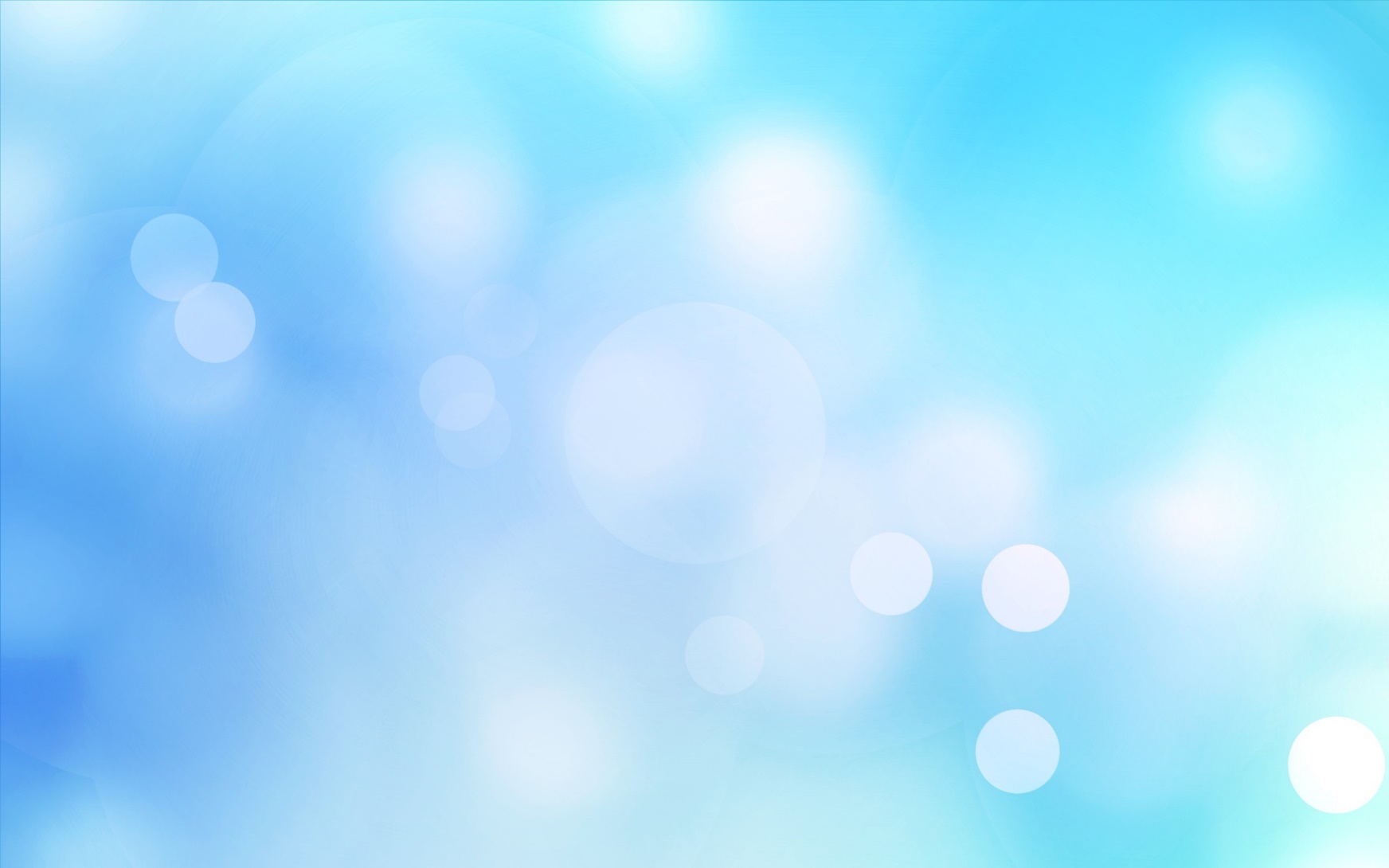 Разложи вещи
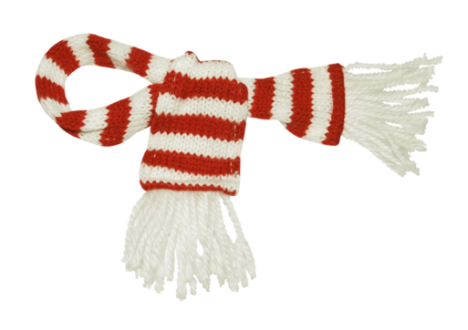 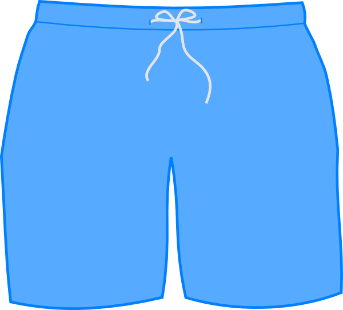 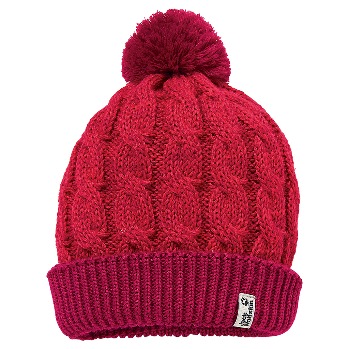 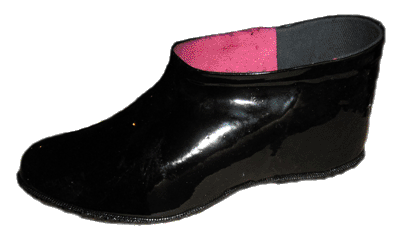 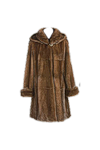 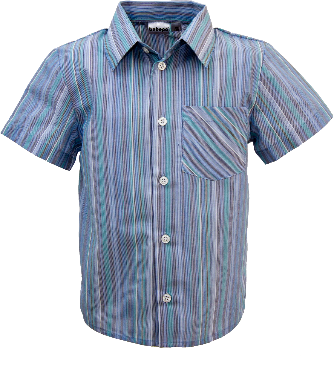